جامعة البليدة2-لونيسي علي
كلية العلوم الاقتصادية و العلوم التجارية و علوم التسيير
قسم العلوم التجارية
محاضرات عبر الخط ( عن بعد ) في مقياس المقاولاتية
لطلبة السنة 2 ماستر تسويق الخدمات
إعداد : د.لخضاري نسيمة
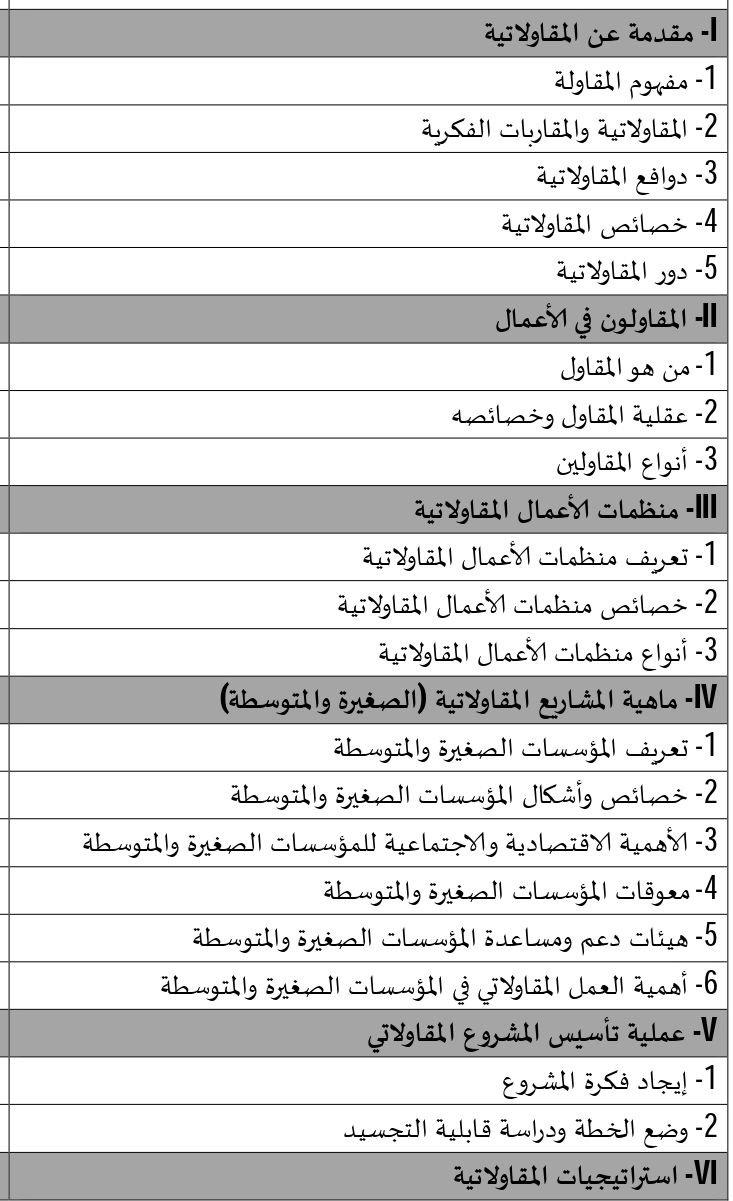 برنامج المقياس
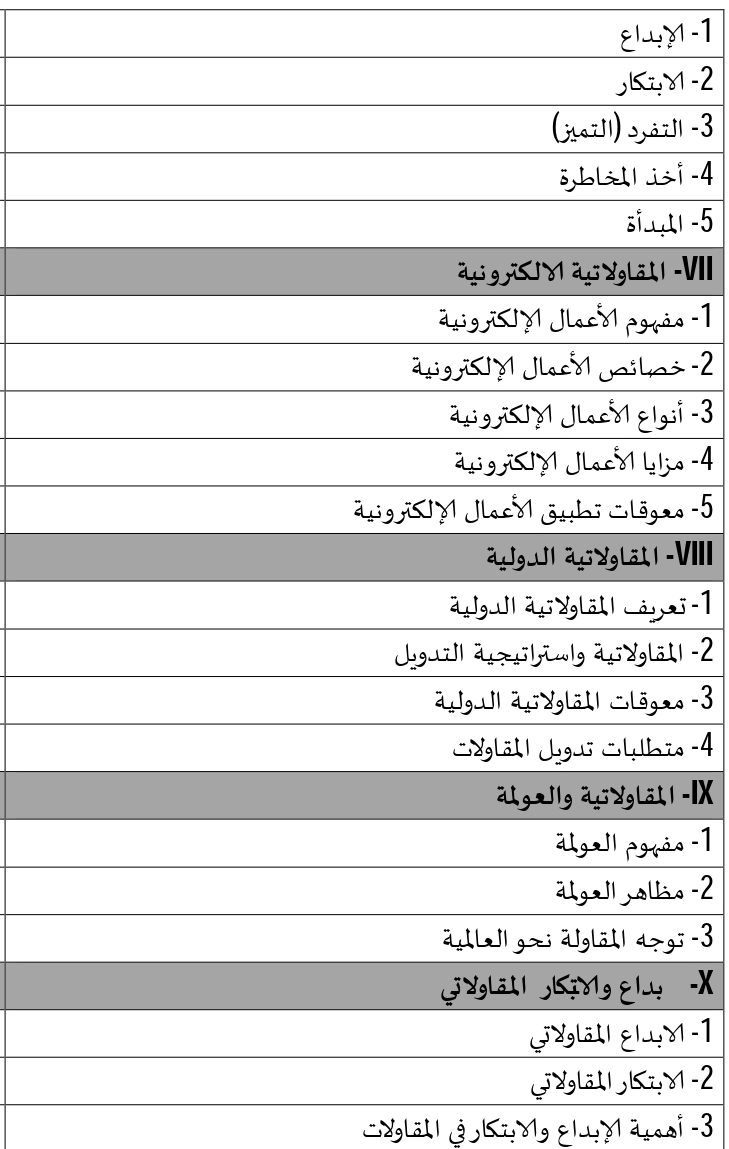 برنامج المقياس
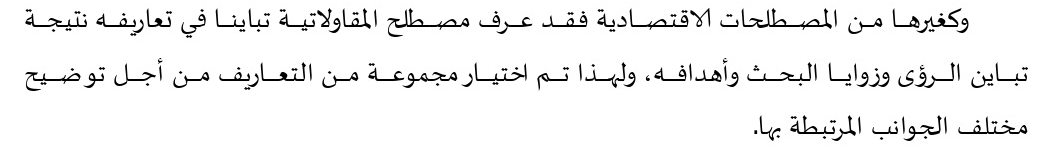 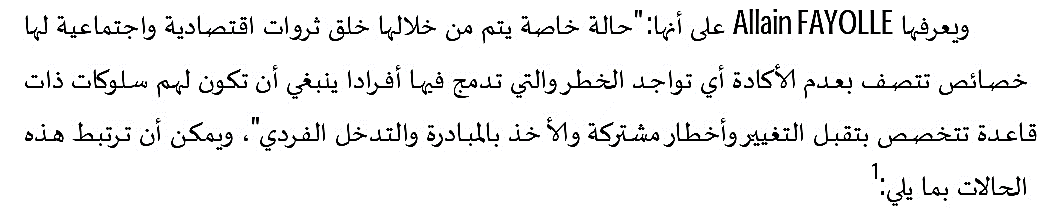 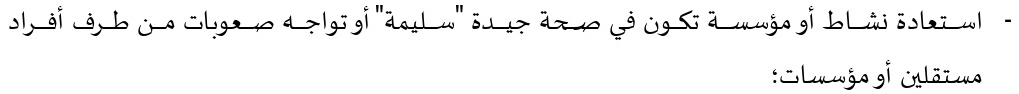 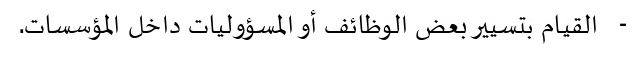 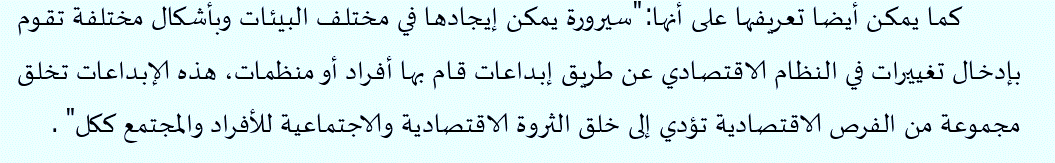 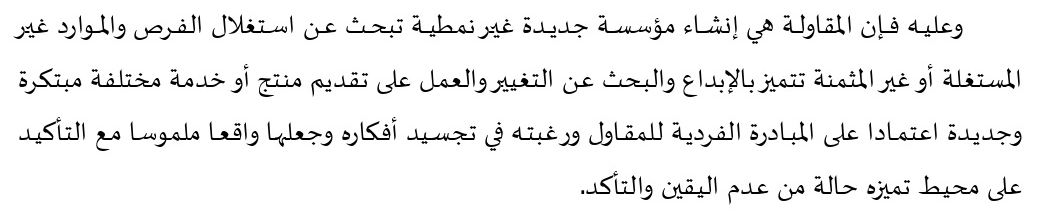 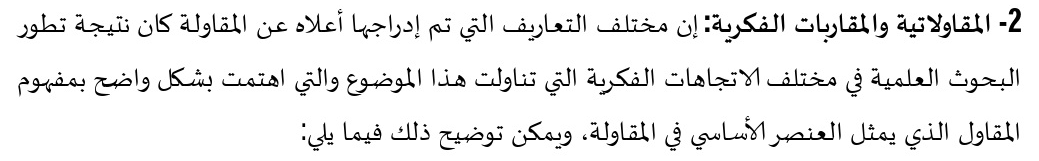 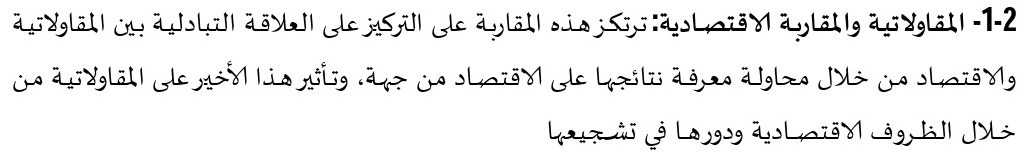 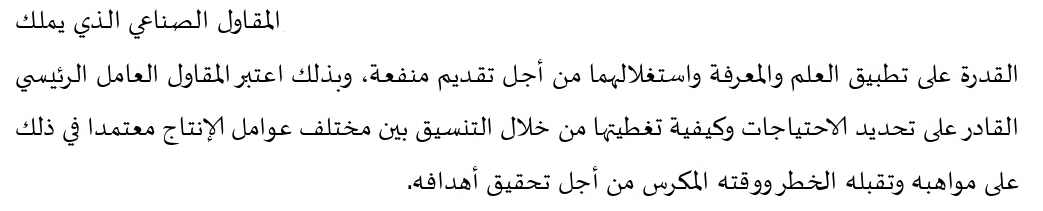 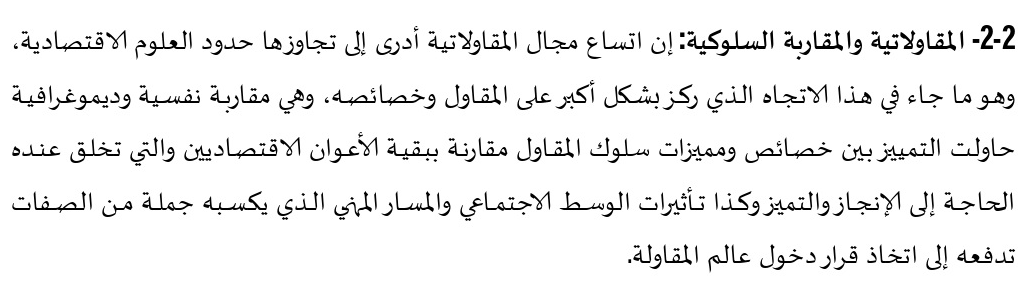 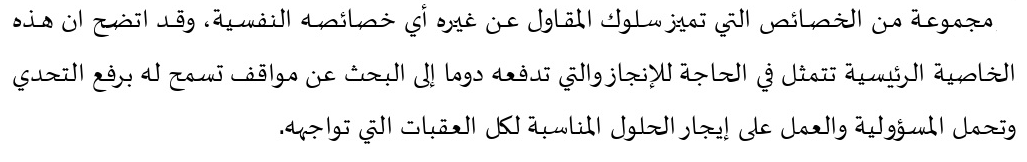 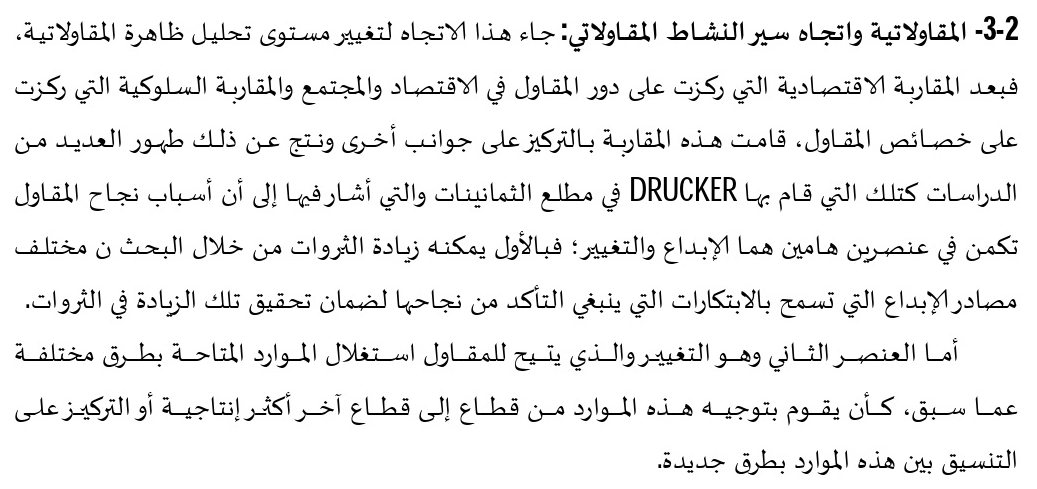 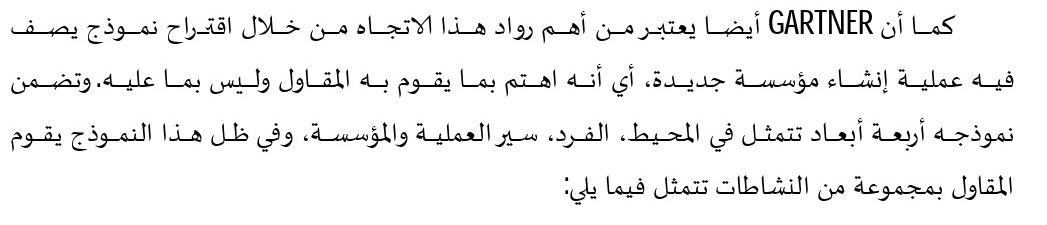 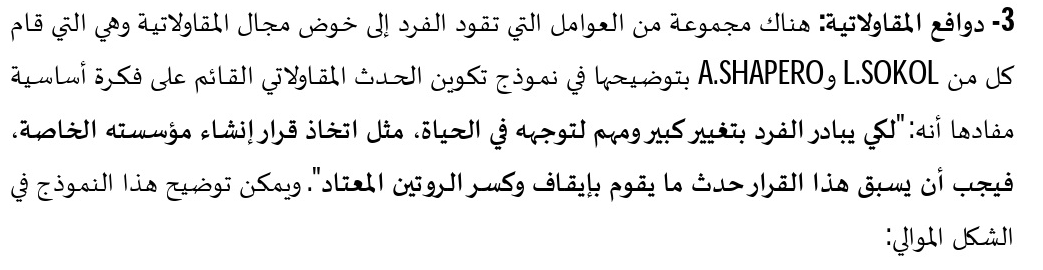 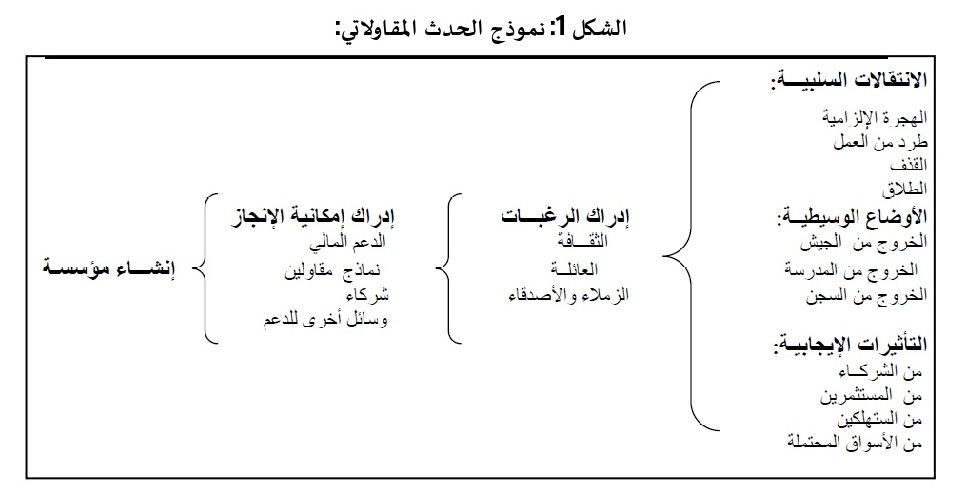 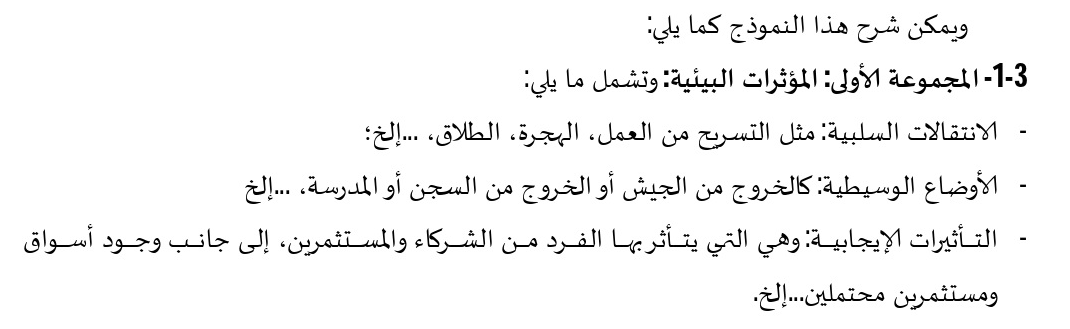 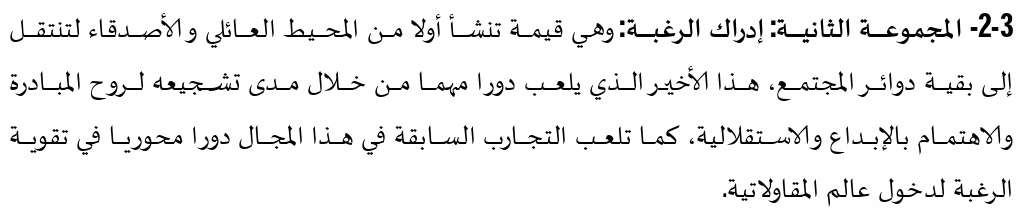 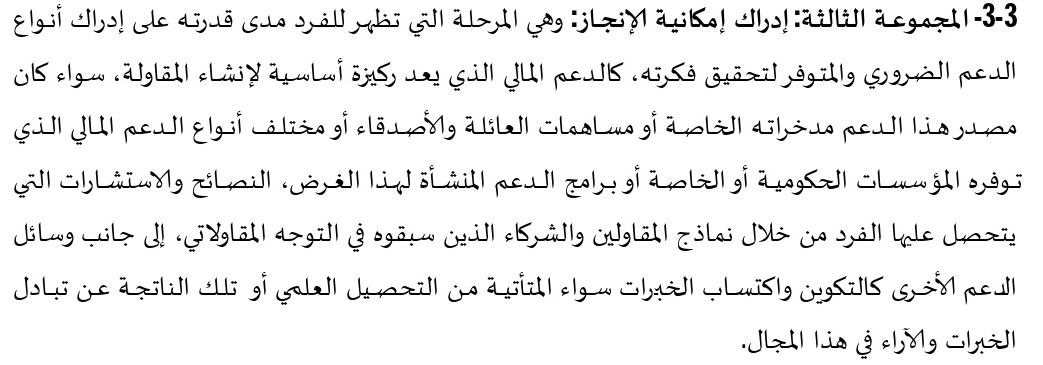 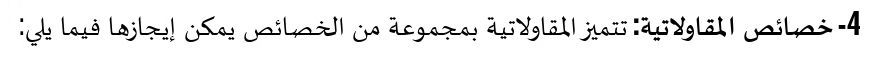 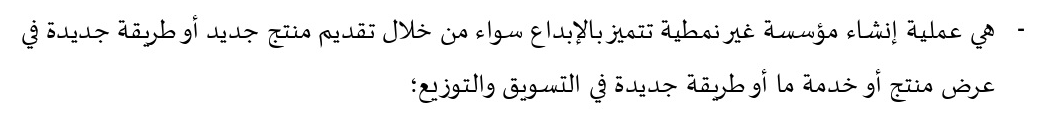 01
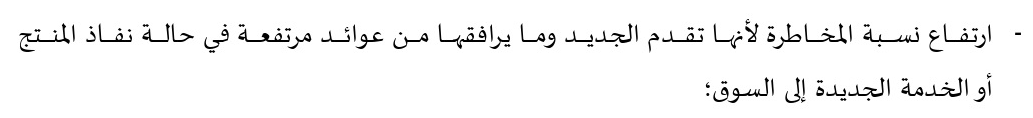 02
03
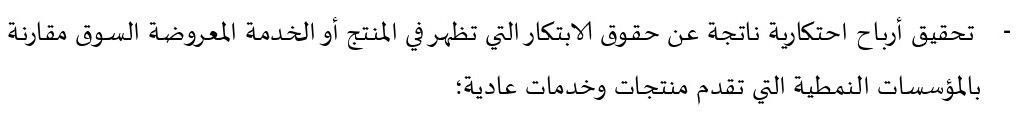 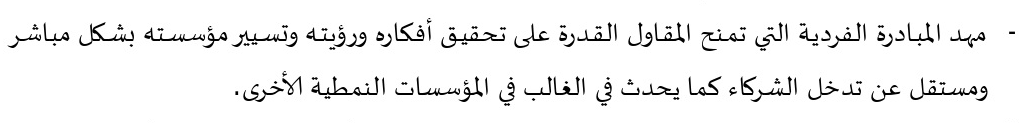 04
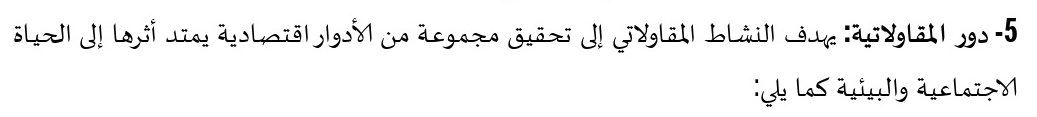 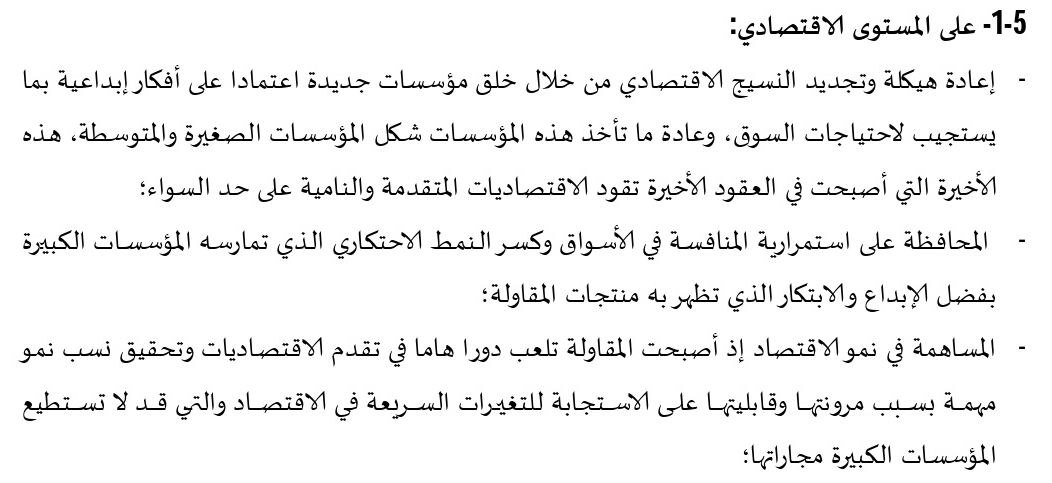 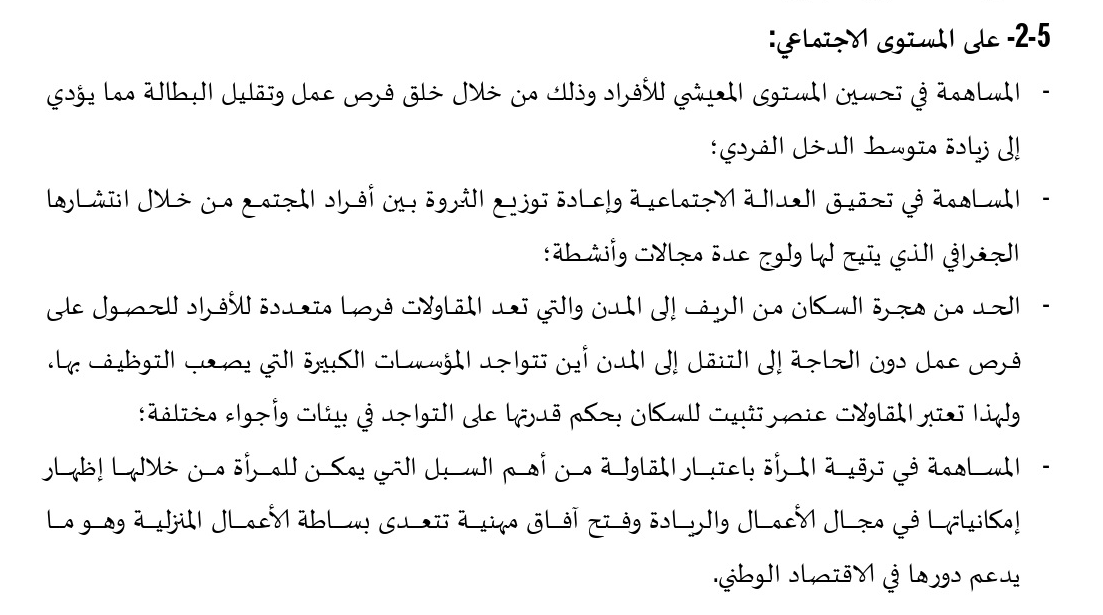 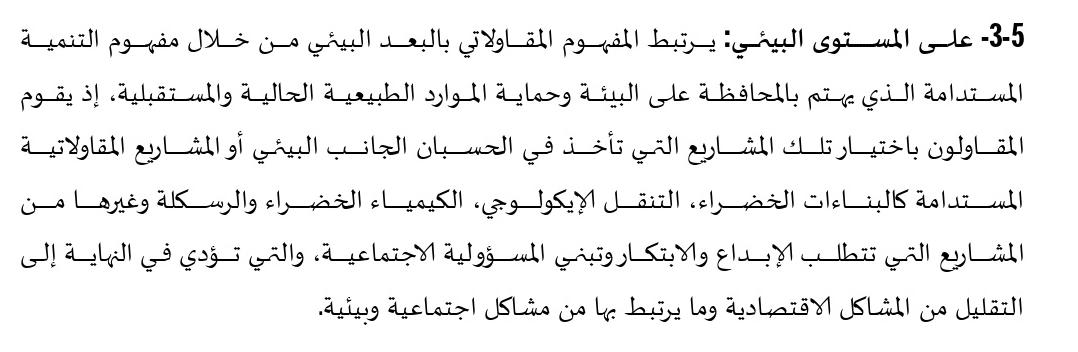 جامعة البليدة2-لونيسي علي
كلية العلوم الاقتصادية و العلوم التجارية و علوم التسيير
قسم العلوم التجارية
محاضرات عن بعد عبر الخط في مقياس المقاولاتية
لطلبة السنة 2 ماستر تسويق الخدمات
الجزء الثاني
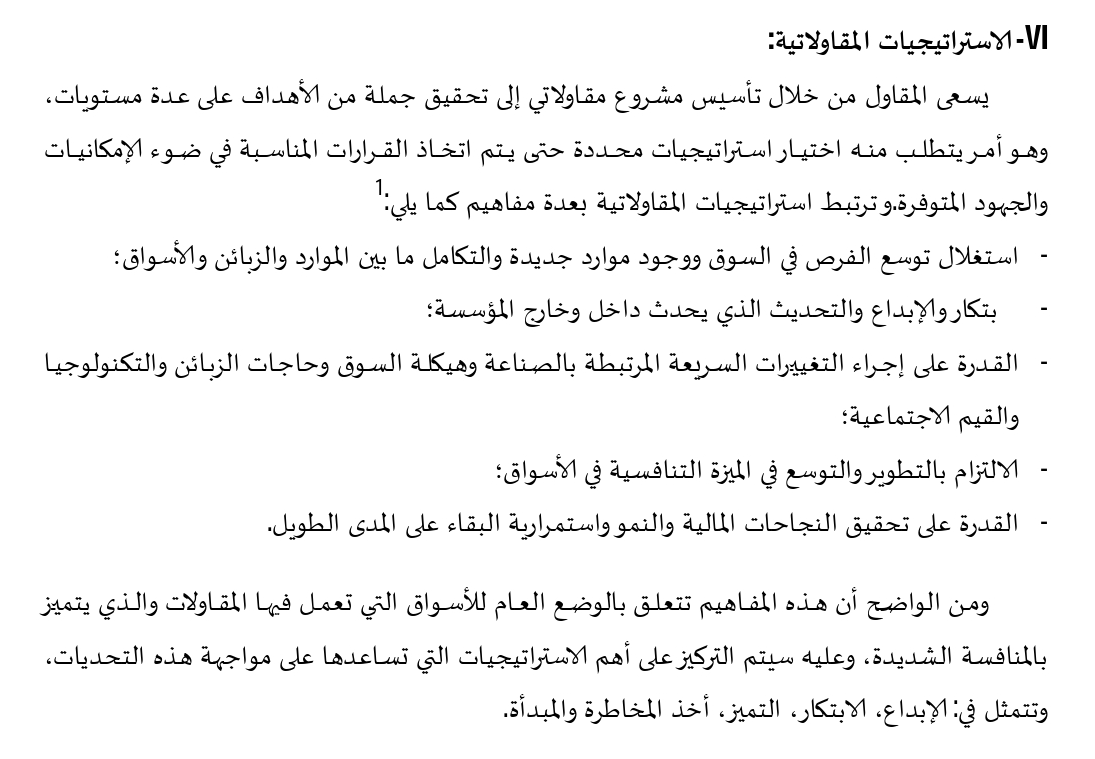 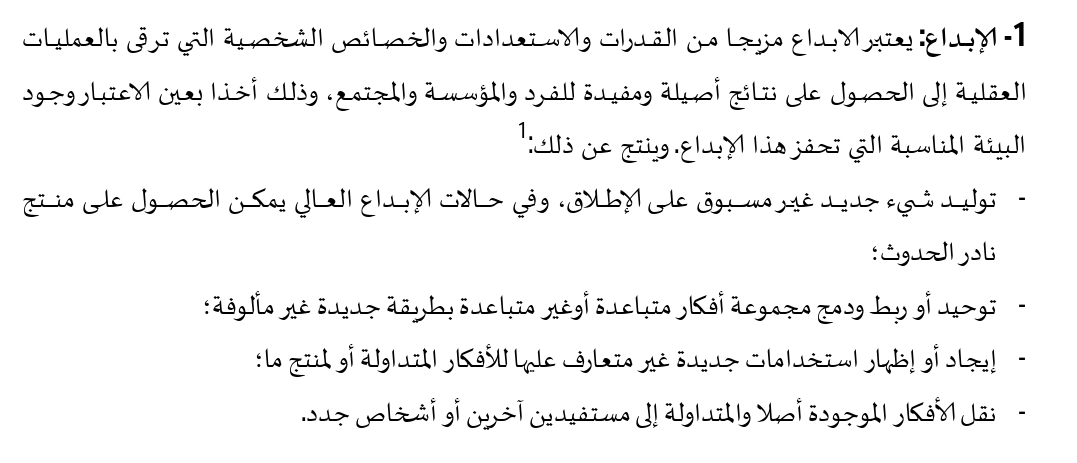 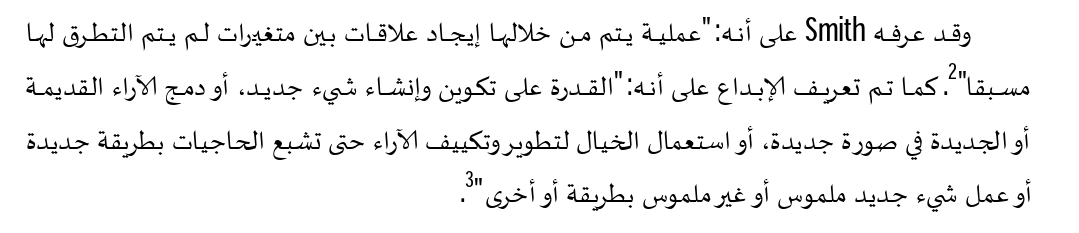 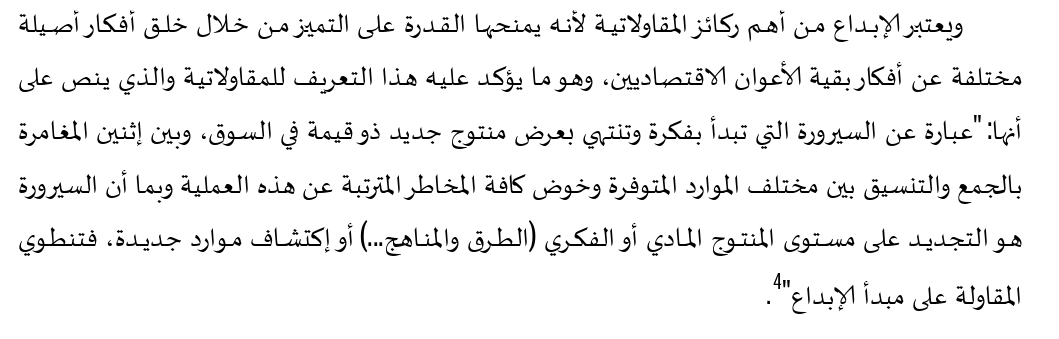 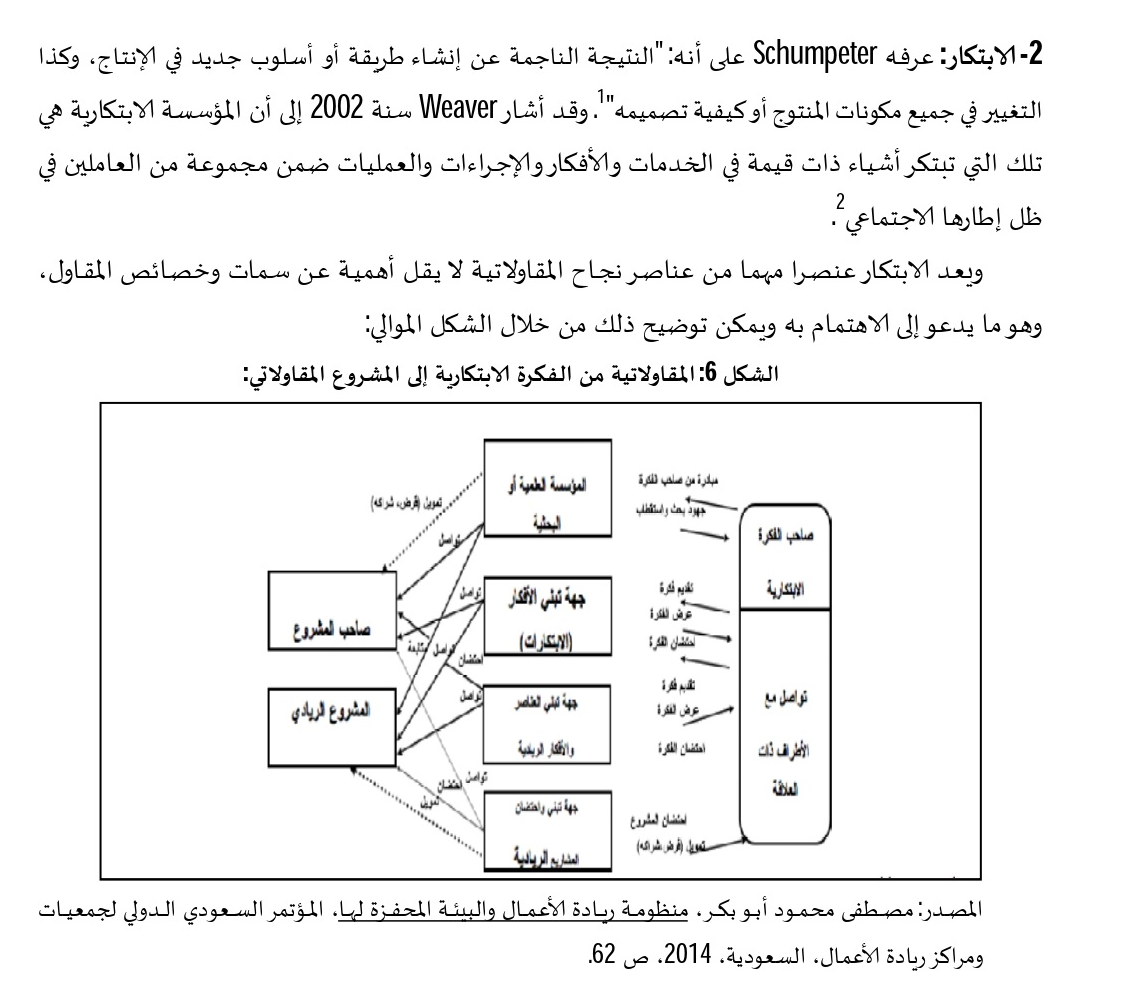 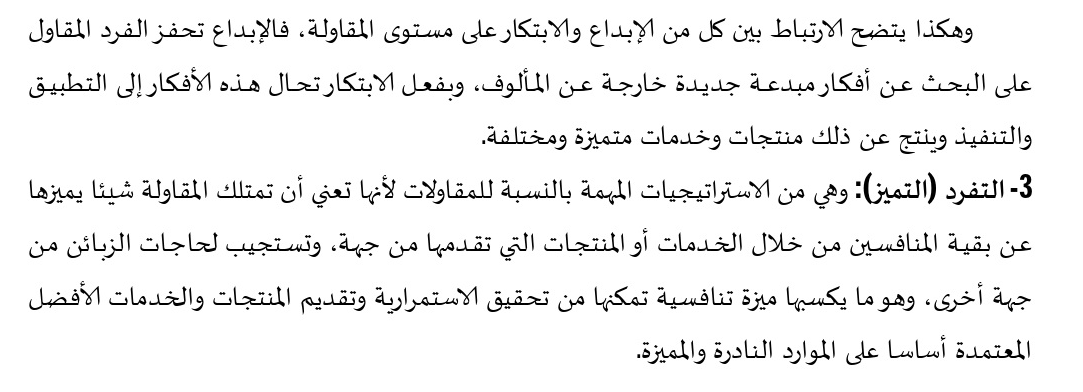 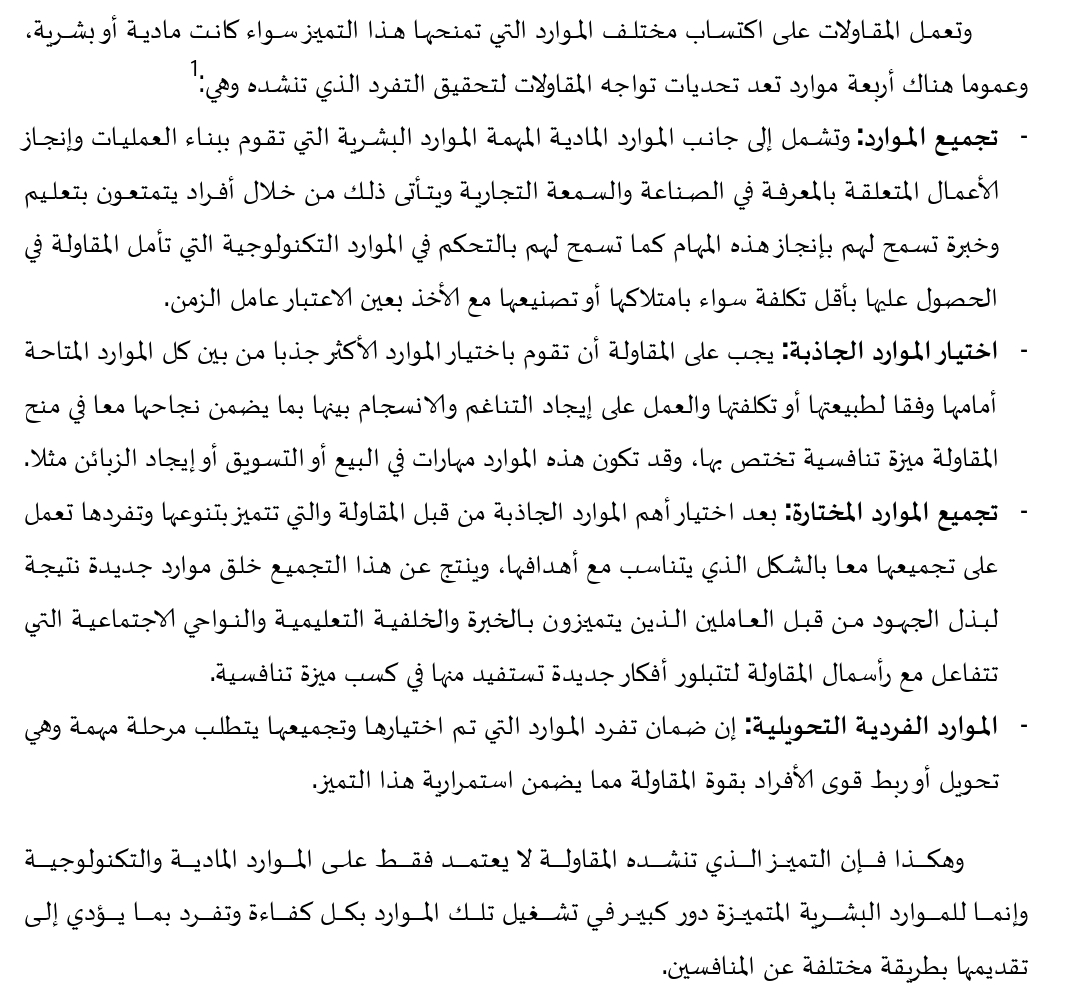 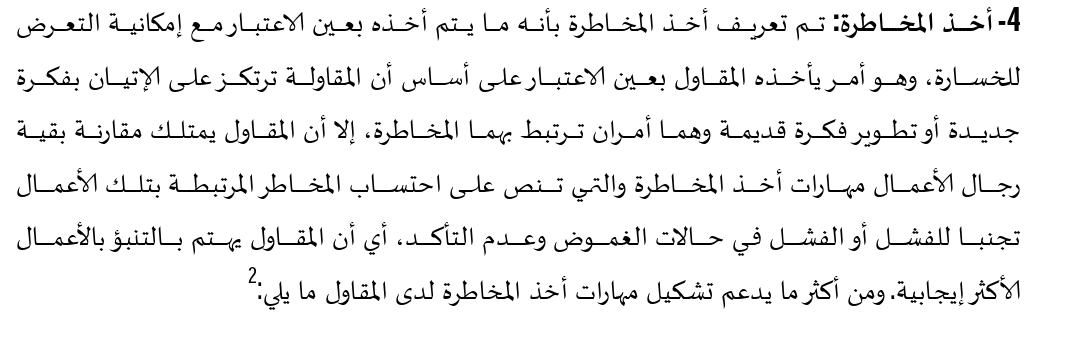 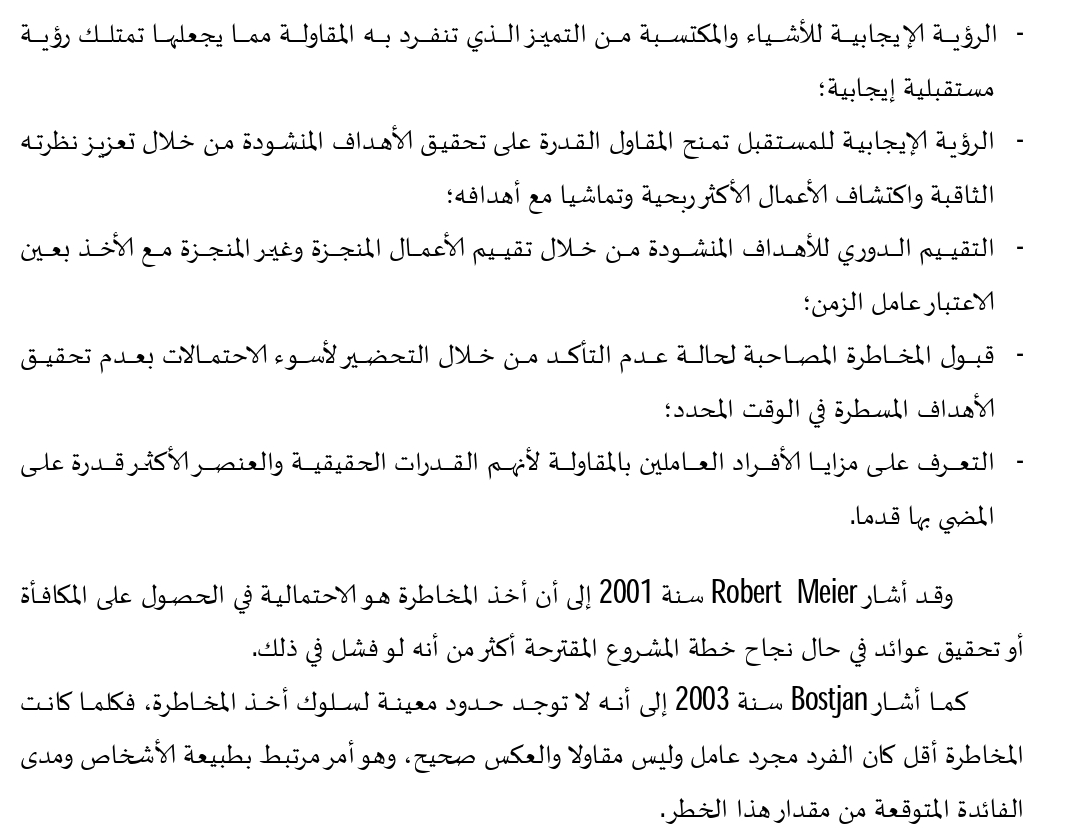 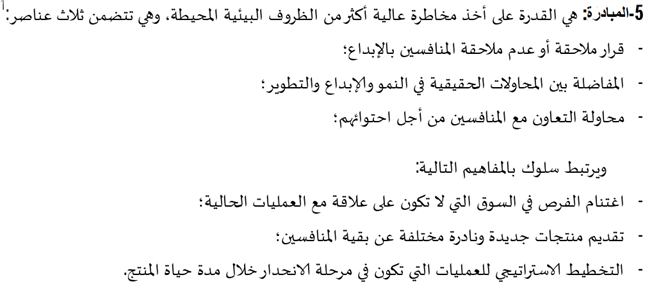 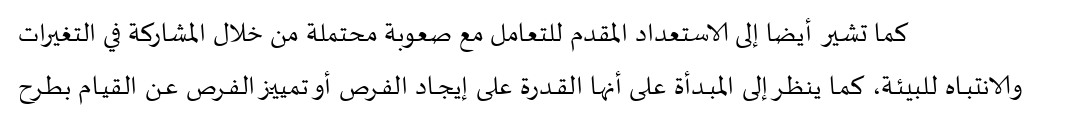 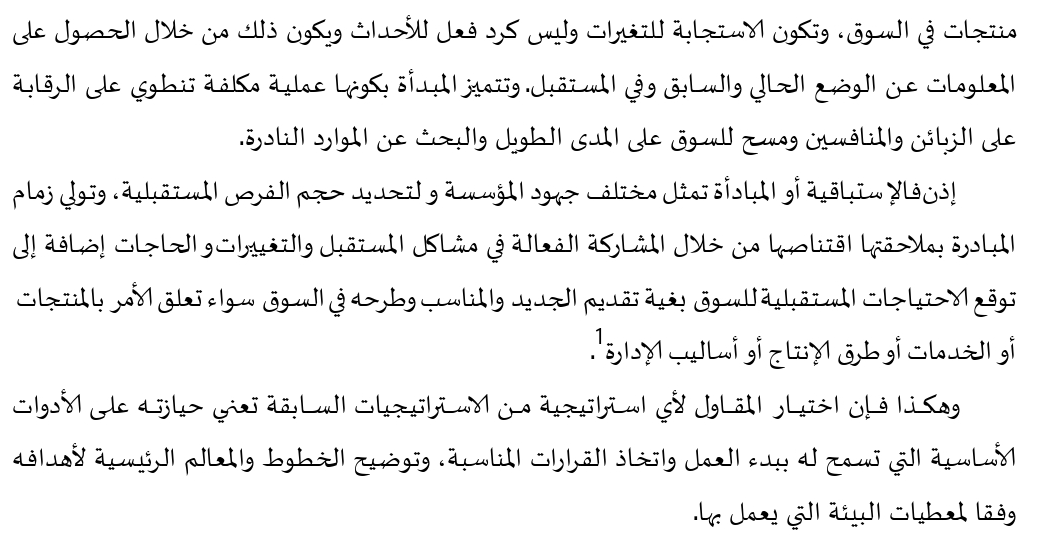